Paulo freiree a alfabetização
A B C
Prof. Dr. Eduardo Perioli Jr.
19 e 20 de outubro de 2022

LEITURA: BRANDÃO, Carlos Rodrigues. O que é o método Paulo Freire.

Fundamentos Teórico-Metodológicos da Alfabetização (EDM 0349)
Crítica aos “métodos”: cartilhas tidas como saberes abstratos, pré-fabricados, impostos;
Proposta seria um termo mais adequado do que método (Maciel, 2013);
Processo dinâmico, que se faz e refaz enquanto é desenvolvido;
“método processual coletivo de alfabetização” (Maciel, 2013).
INVESTIGAÇÃO
01
Ação dialogal: prática de ação comum entre programas de alfabetização e a comunidade;
Construção do conhecimento a partir da comunidade local;
Pesquisa a partir do lugar imediato onde as pessoas vivem (simples);
Universo de fala de cultura de gente do lugar;
Frases, palavras, provérbios, etc;
Ampliação da presença ativa da comunidade;
Ampliação do próprio universo;
Ampliação dos materiais;
Vida  Fala  Mundo  Palavra
2+2
Palavras geradoras
Compreensão do mundo;
Critérios de escolha: 
Universo Fonético:
1º) riqueza fônica;
2º) dificuldade fonéticas;
Universos Semântico, Sintático e Pragmático:
3º) densidade pragmática do sentido.

* 16 a 23 palavras.
Cajueiro seco (recife, pe): tijolo, voto, siri, palha, biscate, cinza, doença, chafariz, máquina, emprego, engenho, mangue, terra, enxada, classe.Cabo (pe): tijolo, voto, roçado, abacaxi, cacimba, fome, feira, milho, maniva, planta,lombriga, engenho, guia, barracão, charque, cozinha, sal.Rio de janeiro: favela, chuva, arado, terreno, comida batuque, poço, bicicleta, trabalho, salário, profissão, governo, mangue, engenho, enxada, tijolo, riqueza.
Tematização
02
TEMA GERADOR
Alfabetização funcional x letramento;
Pós-alfabetização;
Material de discussão em fases mais adiantadas;
Divisão em “ciências do homem”:
1) a natureza e o homem: o ambiente;
2) relações do homem com a natureza: o trabalho;
3) o processo produtivo: o trabalho como questão;
4) relações de trabalho (operário ou camponês);
5) formas de expropriação: relações de poder;
6) a produção social do migrante;
7) formas populares de resistência e de luta.
¡ideas!
03
problematização
Fichas de cultura
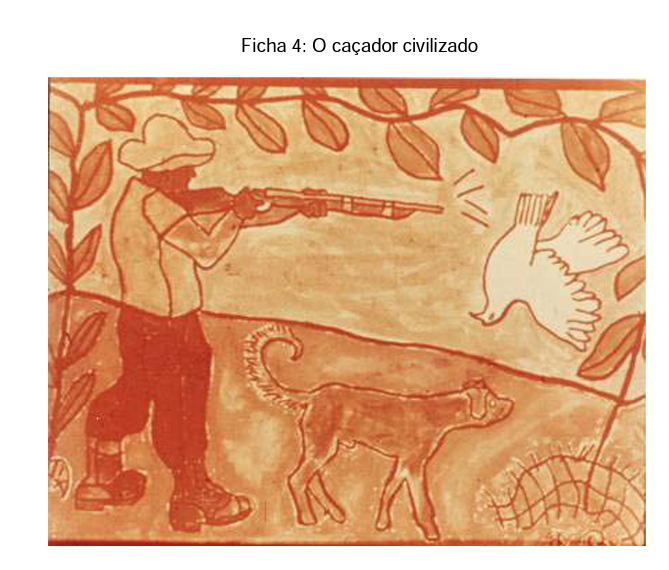 ¿?
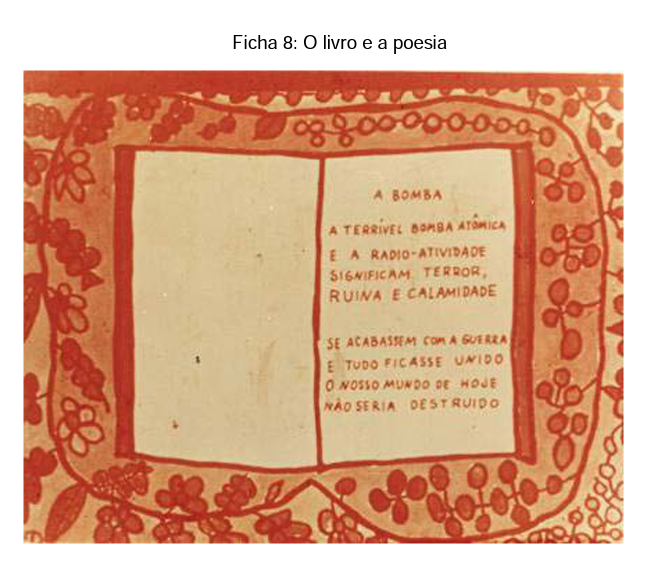 Círculo de cultura
Constituído por uma turma de alfabetizandos e um professor orientador, que incentivava os alunos a falarem de suas vidas na comunidade em que viviam. O Círculo era também a forma espacial de disposição de alunos e professor na sala de aula, pois a “roda” favorecia o diálogo, a interação entre todos.
A B C
A linguagem e o diálogo, elementos constitutivos da teoria mais ampla de Paulo Freire, eram os pontos de partida para pesquisa, organização e levantamento investigativo do universo vocabular e dos eixos temáticos significativos da vida dos alunos, a partir dos quais se definia o material a ser utilizado na aprendizagem da leitura e da escrita. Ao tematizar com os alunos a sua realidade, o orientador do Círculo enfatizava a conscientização e a superação da visão acrítica do mundo, a partir dos significados sociais discutidos e da seleção de palavras geradoras advindas do universo vocabular e coletivo do grupo. As palavras constituem a unidade menor da pesquisa, assim como os fonemas, a unidade menor da proposta de ensino. (Maciel, 2013)
A fusão dos métodos?
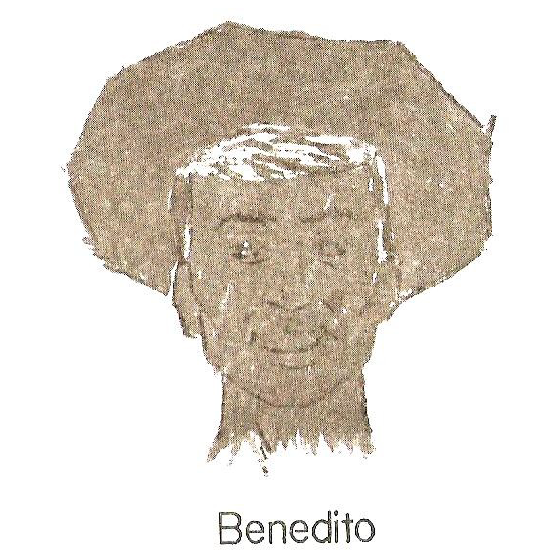 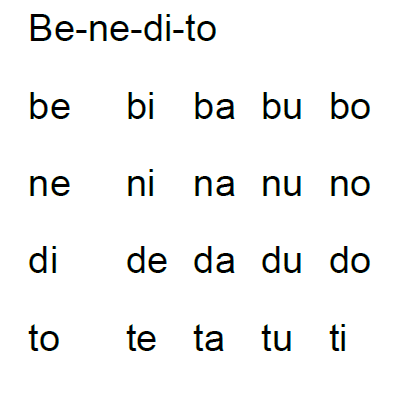 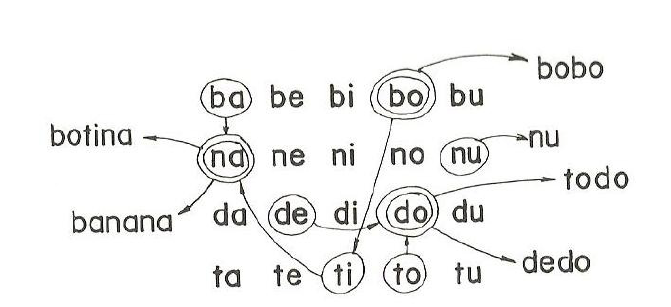 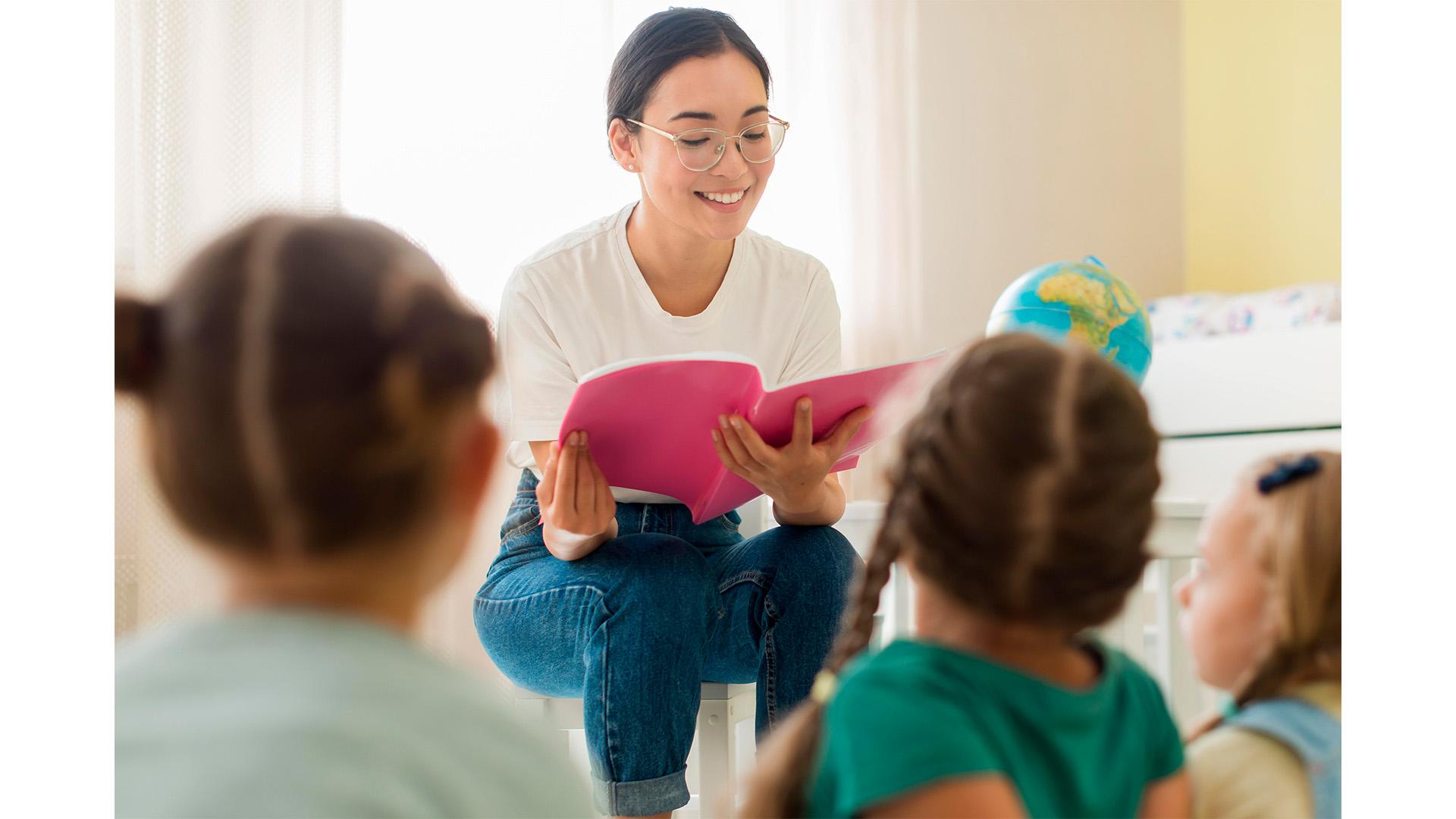 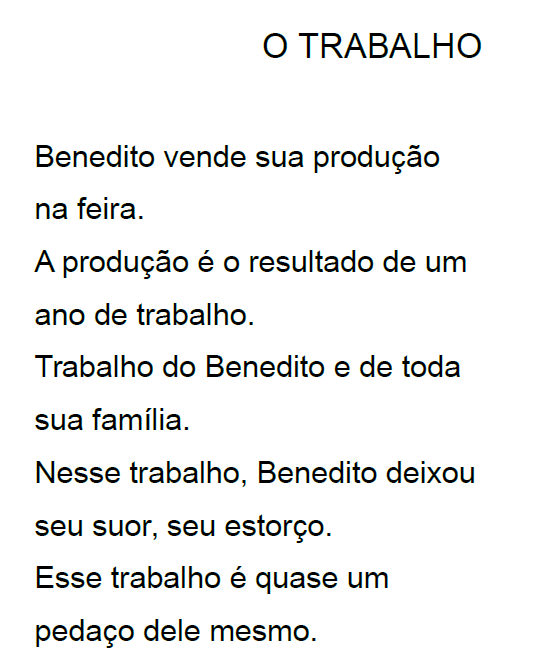 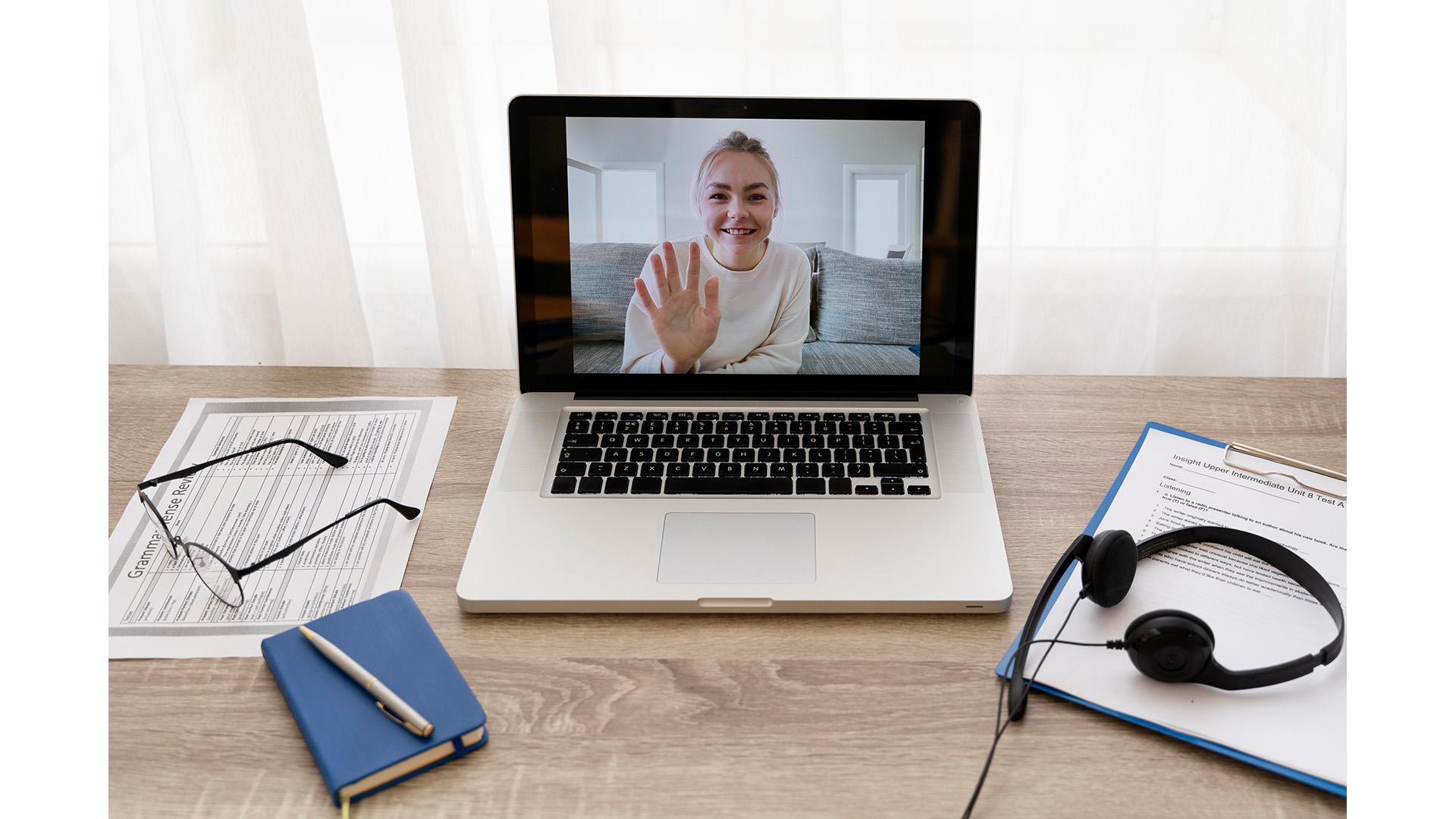 https://www.youtube.com/watch?v=zeFogTRJiOs